OUR INDUSTRIES
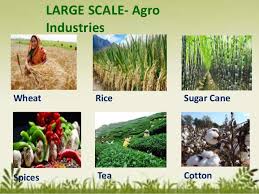 LARGE SCALE INDUSTRYship building
OIL REFINERY
IRON AND STEEL
TEA INDUSTRY
SMALL SCALE INUSTRY
UTENSILS
GARMENTS
COTTAGE INDUSTRY
TOY MAKING
POT MAKING